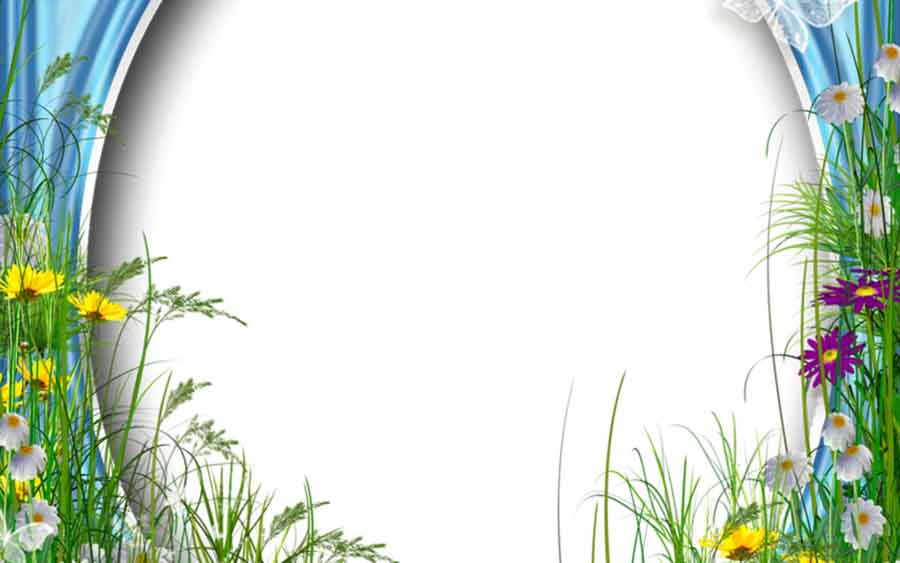 উচ্চতর গণিত  
                     ক্লাসে 
                                স্বাগতম
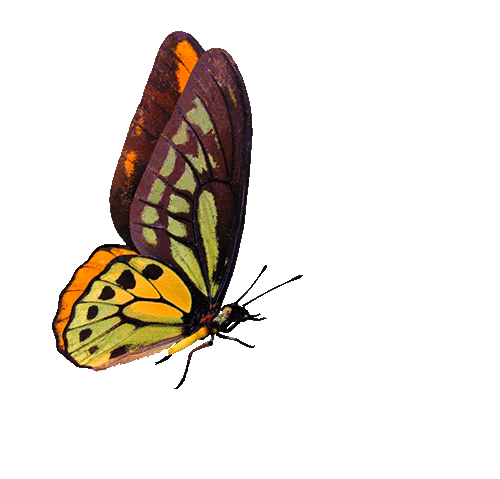 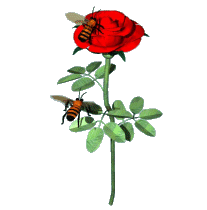 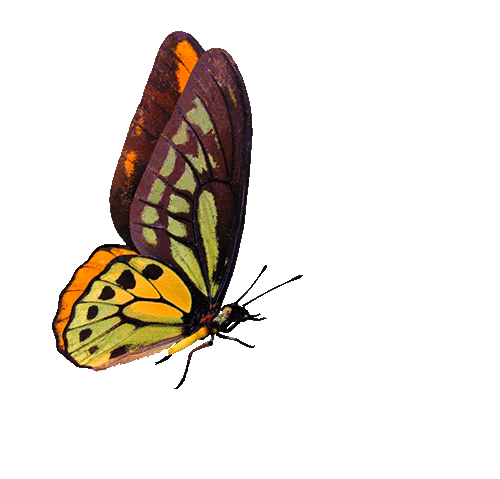 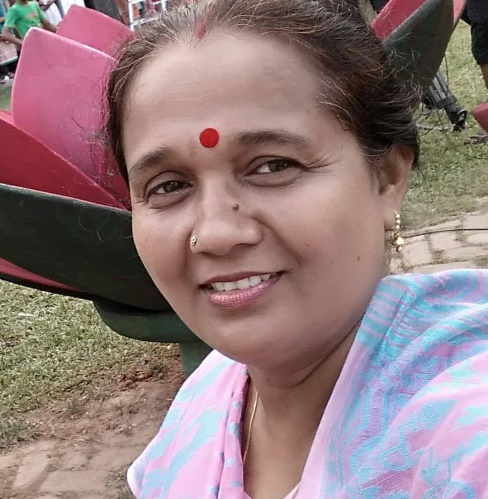 পরিচিতি
শ্রেণি- নবম
বিষয়- উচ্চতর গণিত
অধ্যায়- সপ্তম
পাঠঃ অসীম ধারা ।
মন্দিরা হালদার
সহকারি শিক্ষিকা ( গণিত )
সরকারী ডব্লিউ বি ইউনিয়ন মডেল ইনষ্টিটিউশন
উজিরপুর, বরিশাল
sarkermandira1971@gmail.com
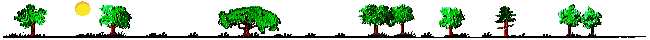 নিচের চিত্রটি লক্ষ্য কর
১ম সারিতে আছে, ১টি অ্যাপেল

২য় সারিতে আছ্বে, ২টি 

৩য় সারিতে আছে, ৩টি 

৪র্থ সারিতে আছে, ৪টি
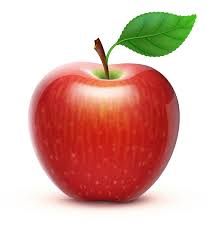 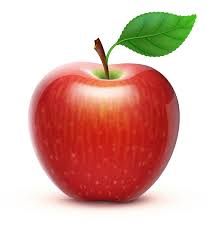 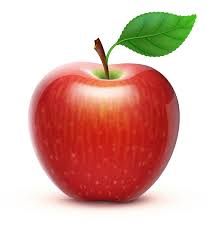 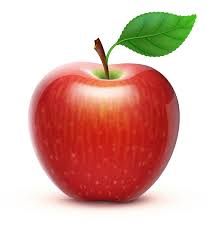 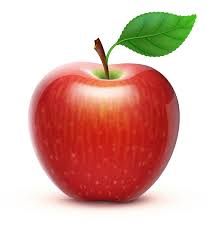 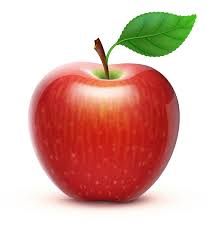 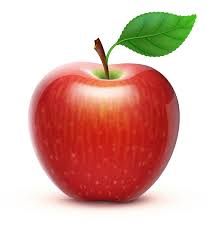 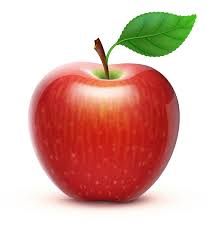 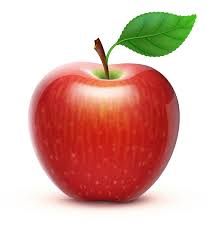 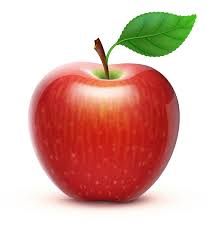 1,2,3,4 --- n ,  ইত্যাদি সংখ্যাকে কি বলে ?
চিত্রটি লক্ষ্য কর
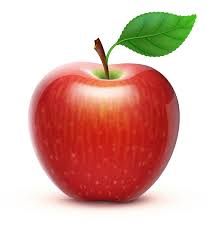 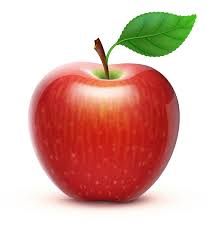 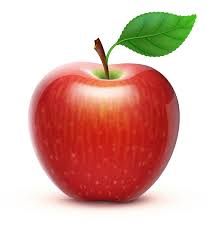 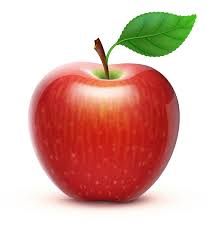 +                       +                                   +
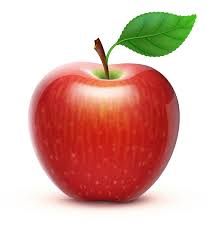 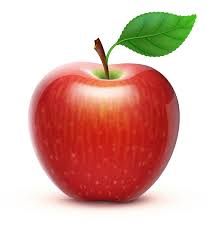 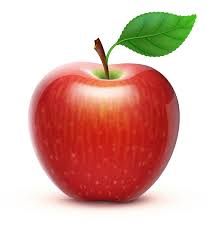 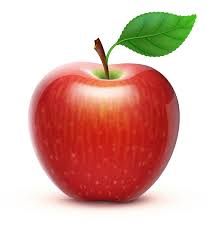 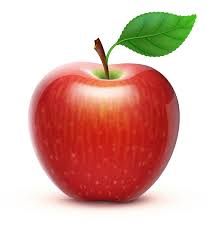 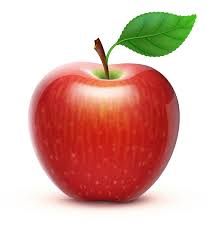 1+2+3+4+ --
আজকের পাঠ
অনুক্রম ও 
অসীম গুণোত্তর ধারা
শিখনফল
এই পাঠ শেষে শিক্ষার্থীরা---

 অনুক্রম ও ধারা কী বলতে পারবে;
অনুক্রম ও ধারার সাধারণ পদ নির্ণয় করতে পারবে;
 সাধারণপদ থেকে অনুক্রম এবং ১ম পদ,সাধারণ অন্তর বা অনুপাত জানা থাকলে ধারা   নির্ণয় করতে পারবে।
অনুক্রমঃ কতকগুলো রাশি একটা বিশেষ নিয়মে ক্রমান্বয়ে এমনভাবে সাজানো হয় যে প্রত্যেক রাশি তার পূর্বের পদ ও পরের পদের সাথে কীভাবে সম্পর্কিত তা জানা যায়।অথবা স্বাভাবিক সংখ্যা বা বর্গ সংখ্যা্র সেট একটি অনুক্রম।
যেমন,
1,2,3,4,5,------n (একটি স্বাভাবিক সংখ্যার অনুক্রম) 

1,4,9,16,25,---n2 (একটি বর্গ সংখ্যার অনুক্রম)
এখানে, অনুক্রম দুইটির
প্রথম পদ,         = 1,  1
দ্বিতীয় পদ,       =2,  4
তৃতীয় পদ,         =3,  9
সাধারণ পদ,       =n ,  n2
একক  কাজঃ
অনুক্রমের সাধারণ পদ নির্ণয় কর
অনুক্রমের সাধারণ পদ এমন একটি বিশেষ পদ,যা অনুক্রমের সকল পদই ঐ পদের মধ্যে সম্পর্কিত থাকে । উপরোক্ত অনুক্রমের সাধারণ পদ,
∴n=1 হলে অনুক্রমের প্রথম পদ,
n =2 হলে  অনুক্রমের ২য় পদ,
এভাবে অনুক্রমের nএর নির্দিষ্ট মানের সাপেক্ষে নির্দিষ্টতম পদ নির্ণয় করা যাবে।
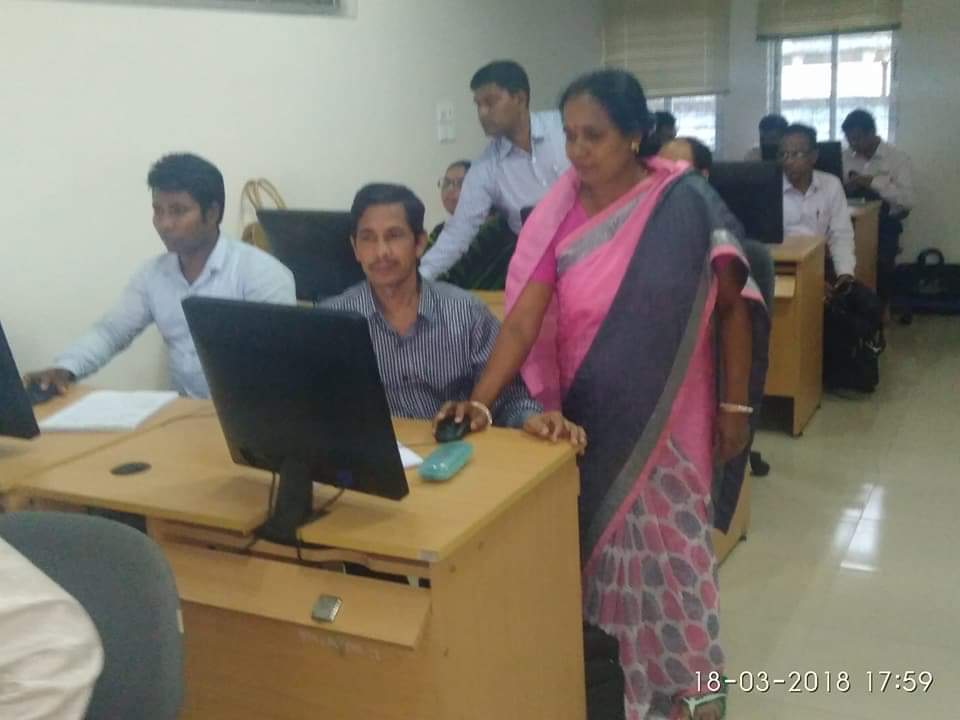 একক কাজ
অনুক্রমের সাধারণ পদ নির্ণয় কর?
মিলিয়ে নাও
অনুক্রমের সাধারণ পদ এমন একটি বিশেষ পদ,যা অনুক্রমের সকল পদই ঐ পদের মধ্যে সম্পর্কিত থাকে । উপরোক্ত অনুক্রমের সাধারণ পদ,
∴n=1 হলে অনুক্রমের প্রথম পদ,
n =2 হলে  অনুক্রমের ২য় পদ,
ধারাঃ কোনো অনুক্রমের পদগুলো পরপর “+”চিহ্ন দ্বারা যুক্ত করলে একটি ধারা( Series) পাওয়া যায়। যেমন, 1+3+5+7+ -----------একটি ধারা ।ধারাটির পরপর দুইটি পদের পার্থক্য সমান ।আবার, 2+4+8+16+ --------একটি ধারা ।এই ধারার পরপর দুইটি পদের ভাগফল বা অনুপাত সমান ।
সসীম ধারাঃ যে ধারার শেষ পদ আছে তাকে সসীম ধারা বুলে ।এই ধারা দুই প্রকার;যেমন
                 (১) সমান্তর সসীম ধারা ও (২) গুণোত্তর সসীম ধারা
অসীম ধারাঃ যে ধারার শেষ পদ নেই সেই ধারা কে অসীম ধারা বলে। এই ধারা দুইপ্রকারঃ
                (১) সমান্তর অসীম ধারা ও (২) গুণোত্তর অসীম ধারা
সমান্তর ধারাঃ যে ধারার  যেকোন পদ হতে তার পূর্ব পদ বিয়োগ করলে প্রাপ্ত বিয়োগফল সর্বদা সমান থাকে তাকে সমান্তর  ধারা বলে।যেমন,
1+3+5+8+…………….একটি সমান্তর ধারা ।
2
2
2
এখানে, সমান্তর ধারার প্রথম পদ, a=1 এবং সাধারণ অন্তর,d=3-1=2
সুত্রঃ কোন সমান্তর ধারার প্রথম পদ,a এবং সাধারণ অন্তর,d হলে 
         nতম পদ= a+(n-1)d
ধারাটির ১০ম পদ কত?
∴ ধারাটির ১০ম পদ= a +(10-1)d
                          = 1+9.2
                          =1+18=19.Ans.
মূল্যায়ন
1,3,5,7,9,…………..অনুক্রমটির Kতম পদ কত ?
     ক) 2k+1         খ) 2k-1           গ) 2k              ঘ) 3k
কোনো অনুক্রমের সাধারণ পদ ( 5-2n) হলে—
  (i) অনুক্রমটি হবে 3,1,-1,-3,……………..
  (ii) অনুক্রমের পদের পার্থক্য 2
  (iii) 8 তমপদ 17
উপরের তথ্যের আলোকে নিচের কোনটি সঠিক ?
       ক) (i)         খ) (ii) ও ( iii)   গ) (i) ও (iii)        ঘ) ( i) ,( ii )  ও  ( iii)
বাড়ীর কাজ
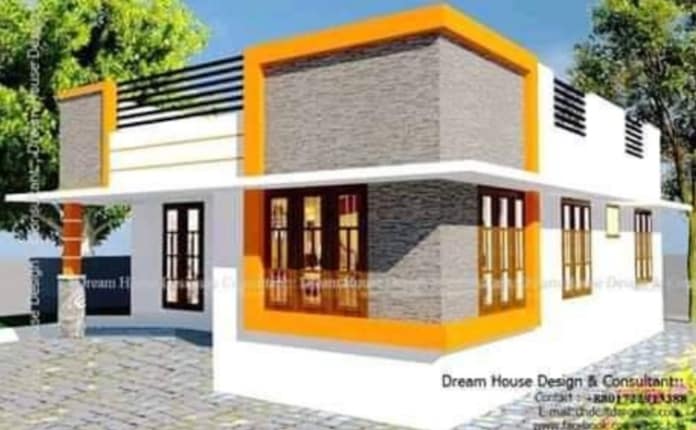 এমন একটি সমান্তর ধারার ৩য় পদ 9 এবং ৫ম পদ 14 হলে
ক) ধারাটির ১ম পদ a এবং সাধারণ অন্তর d ধরে দুইটি সমীকরণের মাধ্যমে প্রকাশ কর । 
খ)  ধারাটি নির্ণয় কর  এবং ধারাটির তের তম পদ কত?
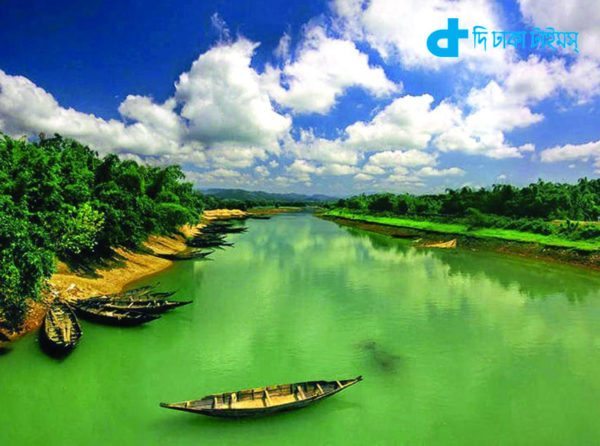 ধন্যবাদ